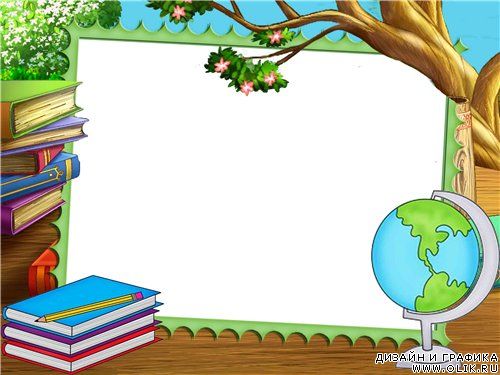 Обучение грамоте детей с речевыми нарушениями
Подготовила учитель-логопед  Хмелева  С.В                                                МДОУ детского сада № 46 «Машенька» комбинированного вида 
Павлово-Посадского муниципального района Московской области
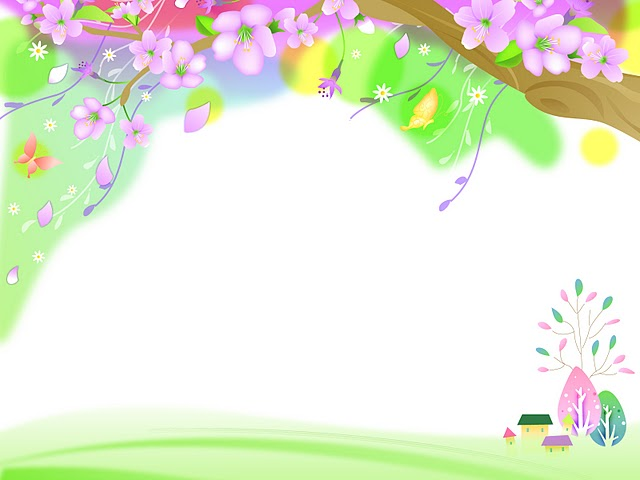 II этап
Развитие фонематического восприятия, как подготовка к овладению элементарными навыками письма и чтения.
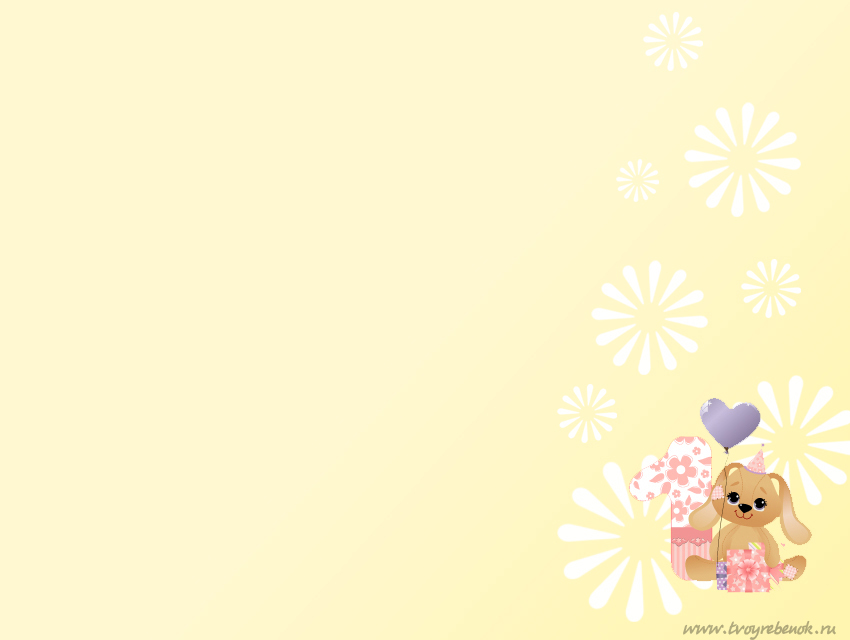 Фонематическое восприятие включает в себя:
Умение определить первый (последний) звук в слове.
Умение определить место звука в слове (начало, середина, конец).
Умение определить линейную последовательность звуков в слове.
Умение определить количество звуков в слове.
Это способность приобретенная!
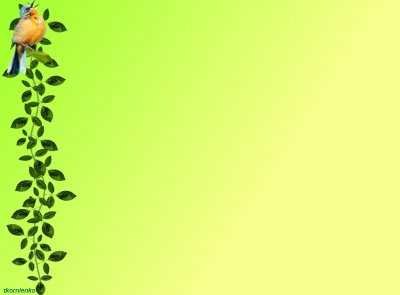 Игры, развивающие фонематическое восприятие: «Назови первый звук каждого слова»
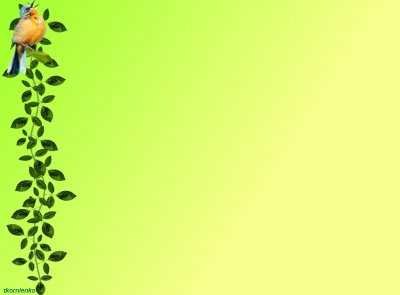 «Назови последний звук и определи лишнюю картинку в каждом ряду»
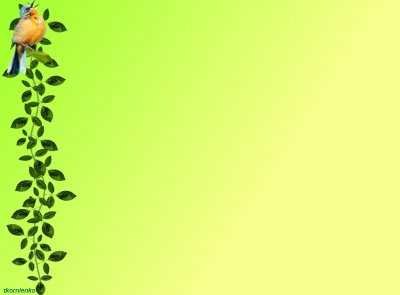 Где спрятался звук «М» в слове?
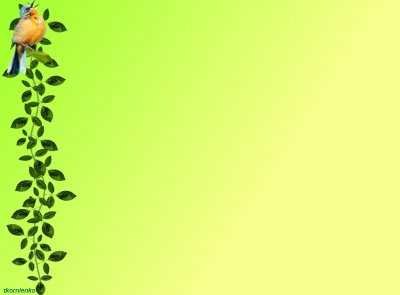 «Выбери картинку, в названии которой 3 звука»
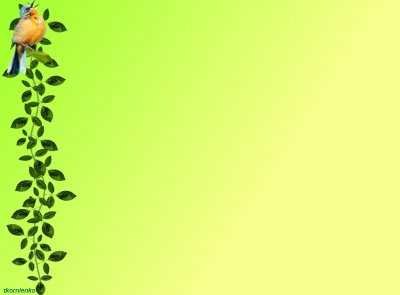 «Звуковые улитки», «Звуковые птички», «звуковые решётки»
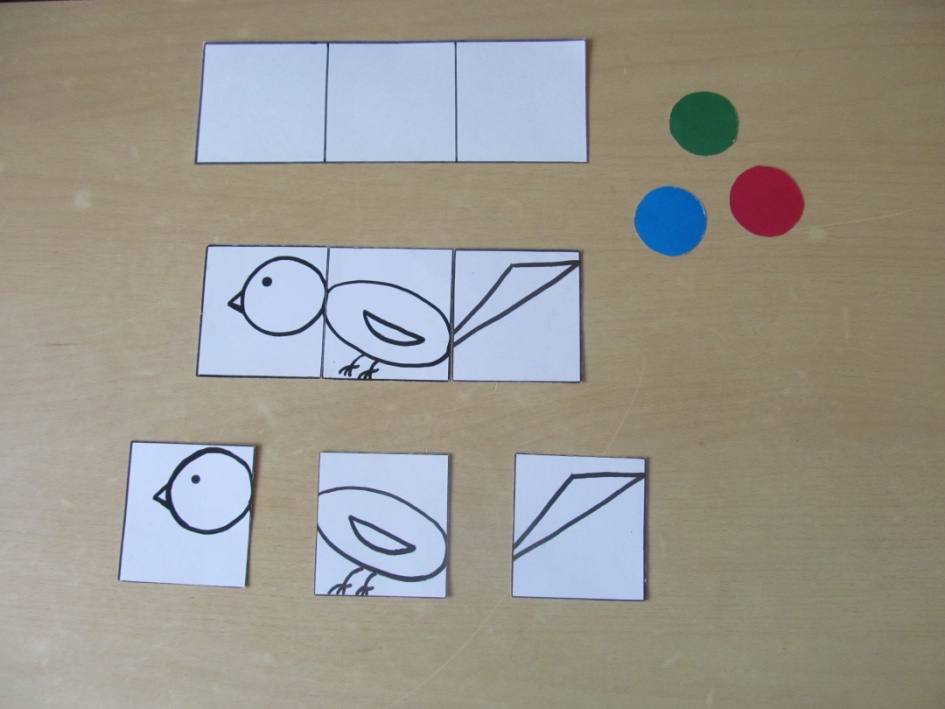 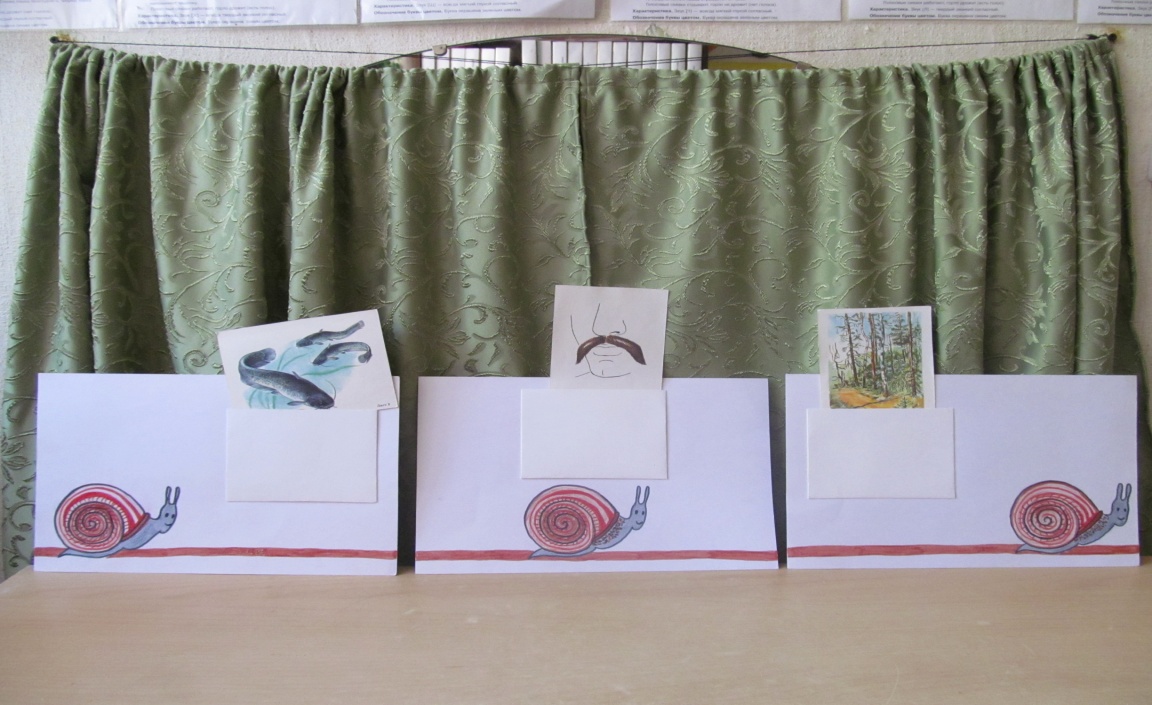 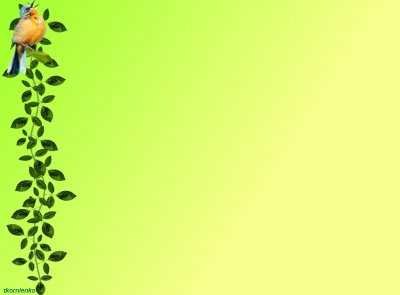 Определение последовательности звуков в слове.
Выделять последовательность звуков нужно при помощи неоднократного произнесения слова с последовательным интонированным выделением каждого звука:                                                    
                                                       сссссом
                                                      сооооом
                                                      соммммм
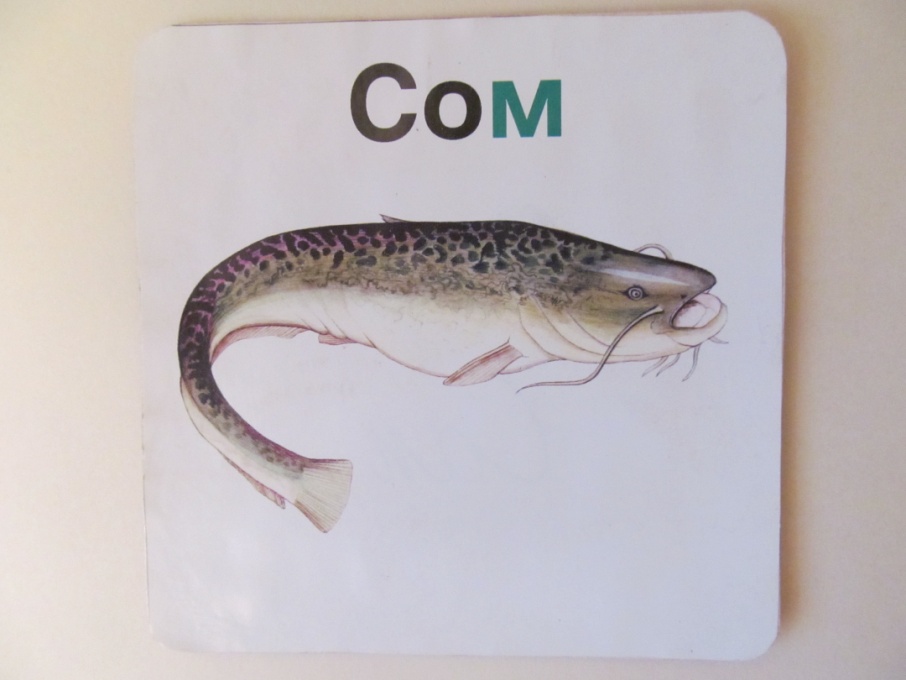